USAID Program for Advancing Supply Chain Outcomes
(PASCO)
3PL Factsheet
July 2023
PASCO Coverage
PASCO supports ZAMMSA Hubs with last-mile operations in the Copperbelt, Luapula, Muchinga, Northern, and Western provinces.
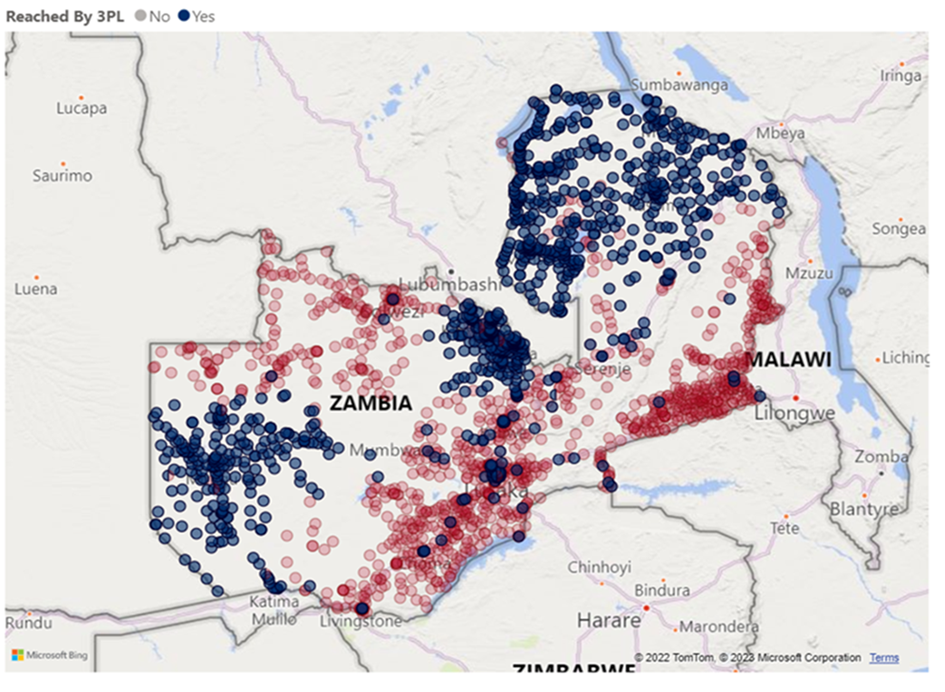 Mansa Hub
Mpika Hub
Luanshya Hub
Mongu Hub
2
PASCO Coverage - Current Last Mile 3PL Zones
A ZAMMSA dispatch officer, 3PL staff, and a security officer inspect health commodities at the ZAMMSA dispatch bay before loading onto a 3PL truck.
3
Vehicle Types by Location, Requirements, and Volume
4
Vehicle size utilization by hub(May 2022 – Mar 2023)
Vehicle size requirements differ per province (ranging from SUVs to 15 tons) due to the variety of terrain.

Most vehicles used across the four hubs (Luanshya, Mansa, Mongu, and Mpika) were SUVs, followed by 5-ton trucks, 10-ton, 15-ton, and 15-ton trucks were the least used.

Mongu has a unique terrain, with only three vehicle types (SUVs, 5-ton, and 10-ton trucks) being commonly used.
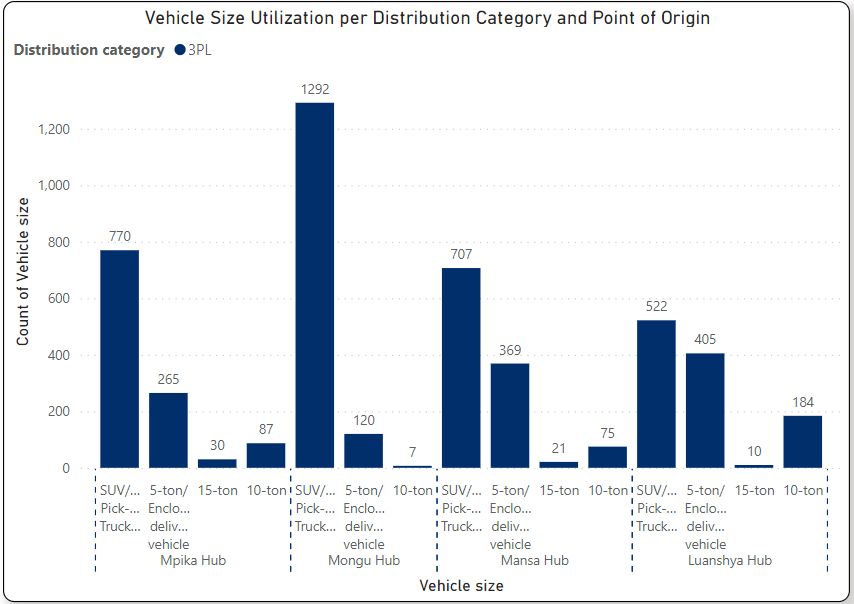 As per WHO standards, insulated containerized vehicles must be used for the transportation of health commodities.
5
Average vehicle size utilization by hub (May 2022 – Mar 2023)
*Depending on several factors, including the distribution loading plan, the terrain, and the season (time of the year), the same vehicle may be used multiple times to conduct last-mile deliveries.
6
Estimated cubic meters by vehicle type and hub(May 2022 – Mar 2023)
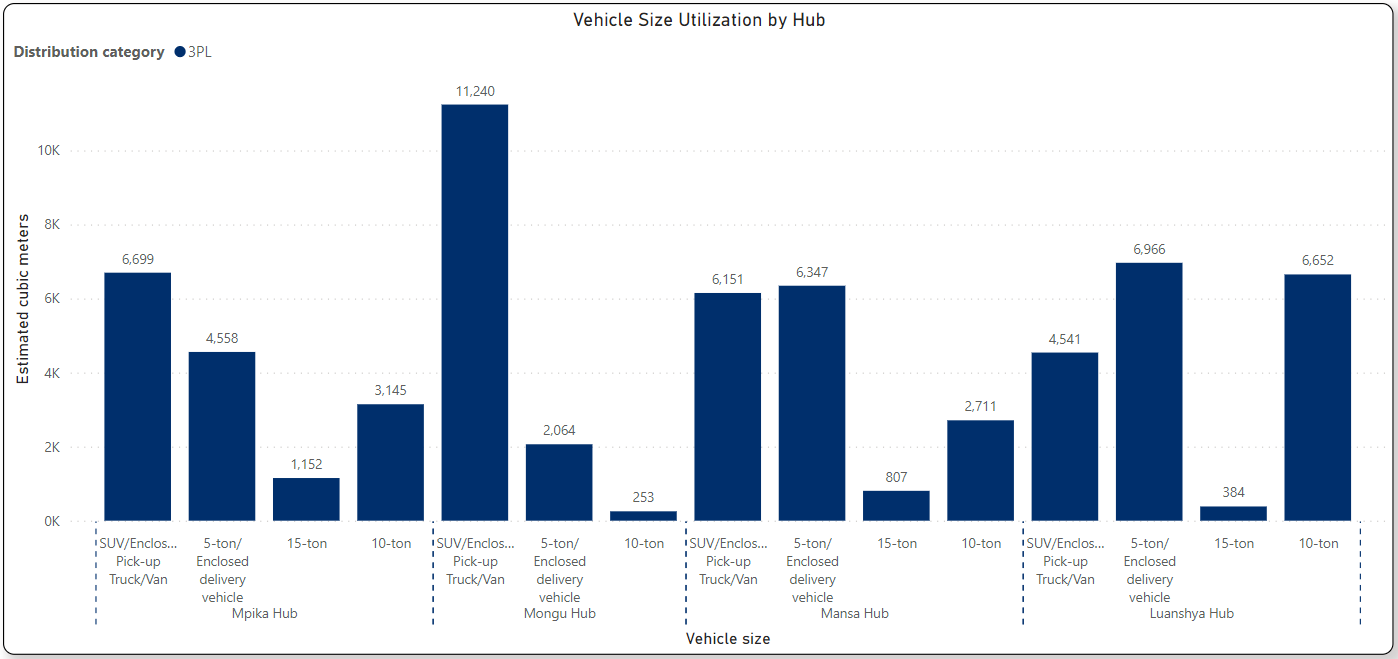 7
Average estimated cubic meters by vehicle size and hub (May 2022 – Mar 2023)
8
Deliveries by type of drop and SDPs reachedMay 2022 – Mar 2023
9
Deliveries by type of drop and SDPs reached May 2022 - 2023
4,848 total deliveries were made across the four hubs (Luanshya, Mansa, Mpika and Mongu) between May 2022 and March 2023. Of the total deliveries, the majority were multi-drop.
We observed an average of 441 delivery drops per month equating to 101 deliveries per week. 
An average of 99 facilities were visited, equating to 23 SDPs per week during the reporting period.
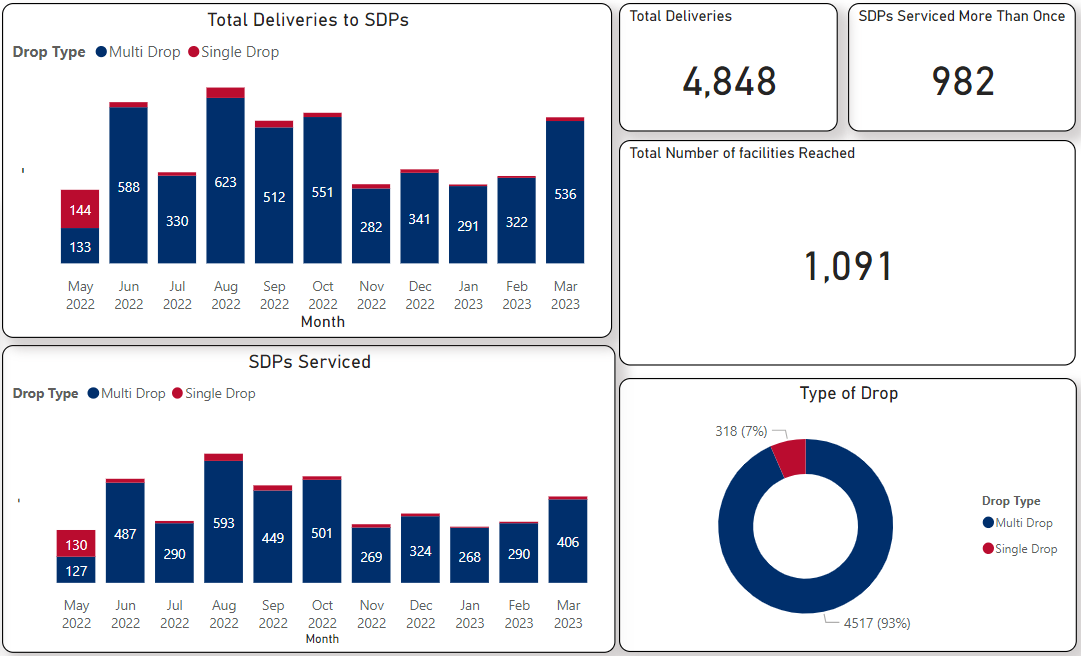 10
Total / Average VolumeMay 2022 – Mar 2023
11
Estimated cubic meters distribution May 2022 – Mar 2023
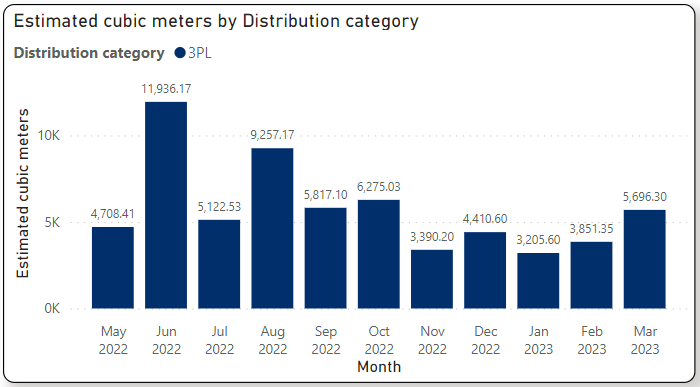 3PL distributed 63,671 cubic meters of commodities across five hubs (Luanshya, Mansa, Mongu and Mpika) between May 2022 and March 2023.
We observed an average monthly volume of 5,788 cubic meters, which equates to 1,326 cubic meters per week.
12
Annexes by Hub
Vehicle Size, Volume, and Deliveries by Point of OriginMay 2022 – Mar 2023
13
Vehicle size utilization May 2022 – Mar 2023
14
Vehicle size utilization - Luanshya
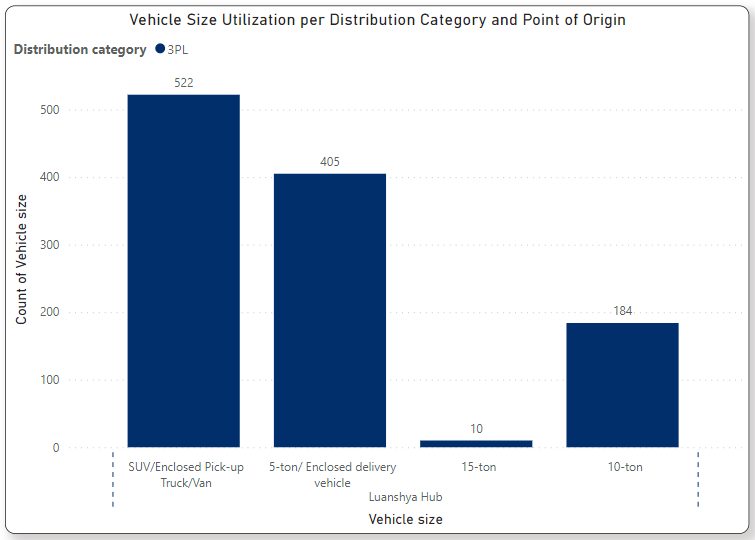 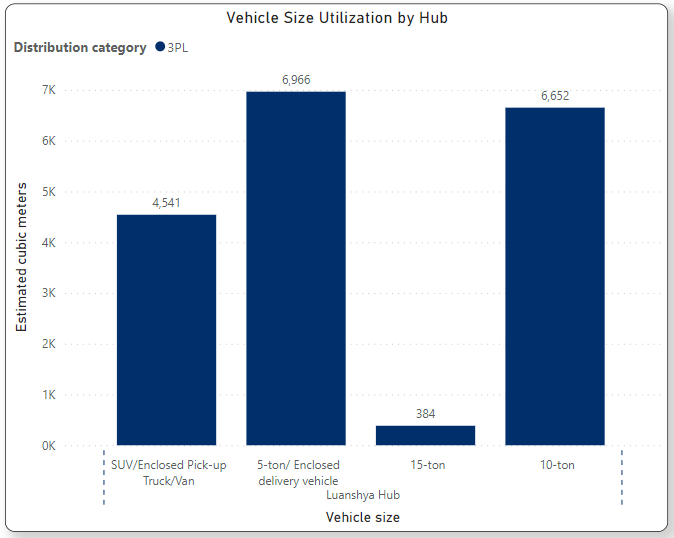 Total of 18,543 cubic meters of medical commodities were distributed between May 2022 and March 2023, with monthly average distribution by vehicle type as shown: 	
5-ton/ Enclosed delivery vehicle – 633 cubic meters.
10-ton – 605 cubic meters.
SUV/Enclosed Pick-up Truck/Van – 413 cubic meters.
15-ton – 35 cubic meters.
15
Vehicle size utilization - Mansa
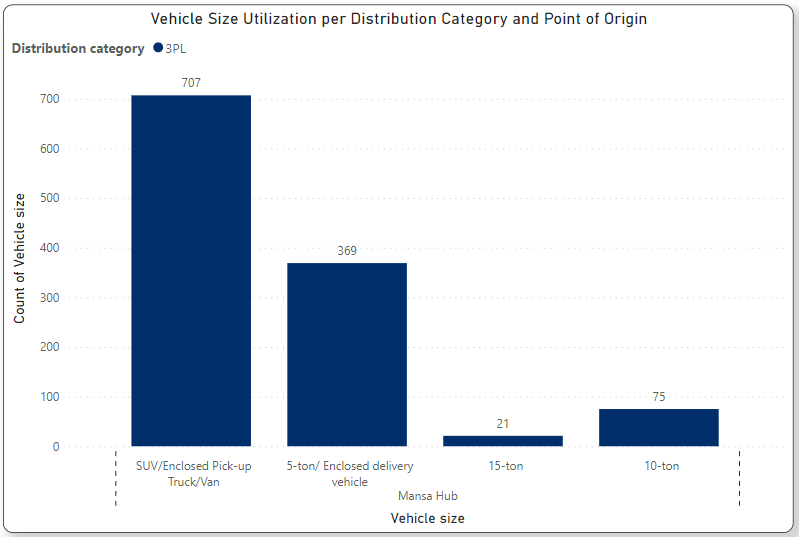 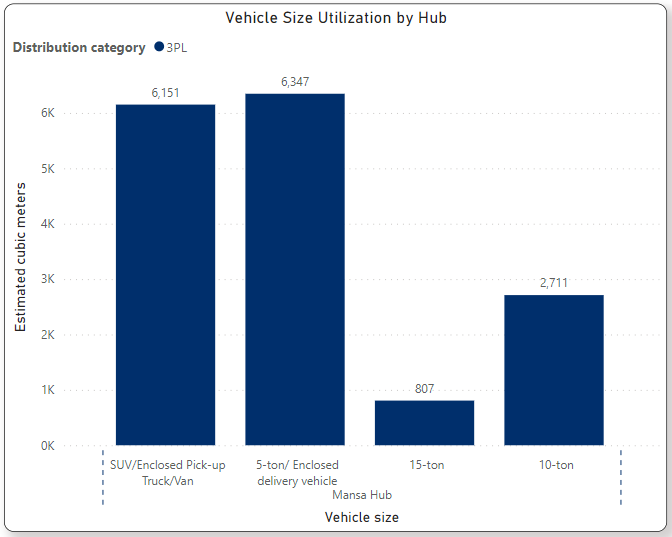 Total of 16,016 cubic meters of medical commodities were distributed between May 2022 and March 2023, with monthly average distribution by vehicle type as shown: 	
5-ton/ Enclosed delivery vehicle - 577 cubic meters.
SUV/Enclosed Pick-up Truck/Van - 559 cubic meters.
10-ton  - 246 cubic meters.
15-ton  - 73 cubic meters.
16
Vehicle size utilization - Mongu
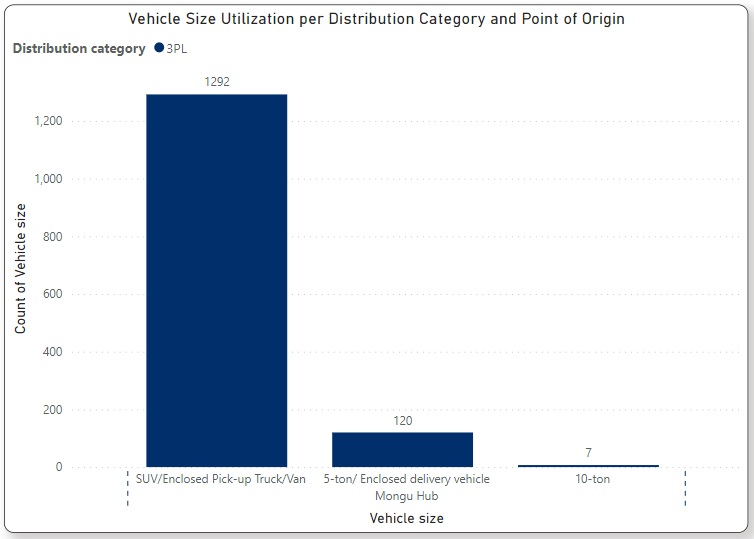 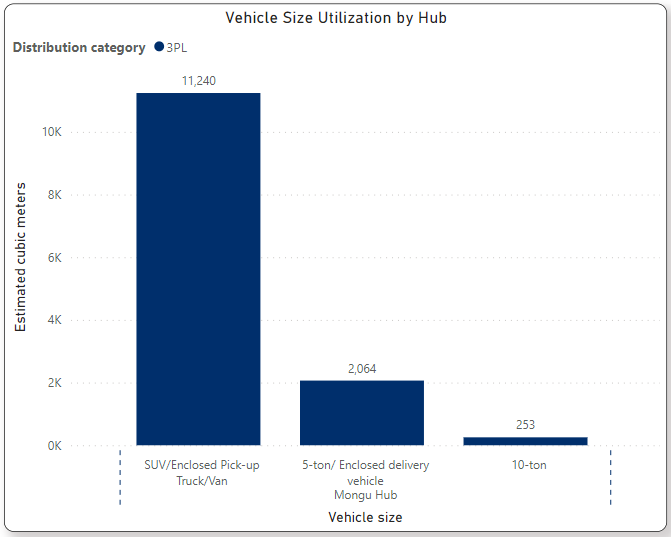 Total of 13,557 cubic meters of medical commodities were distributed between May 2022 and March 2023, with monthly average distribution by vehicle type as shown: 	
SUV/Enclosed Pick-up Truck/Van - 1,022 cubic meters. 
5-ton/ Enclosed delivery vehicle - 188 cubic meters. 
10-ton - 23 cubic meters.
17
Vehicle size utilization - Mpika
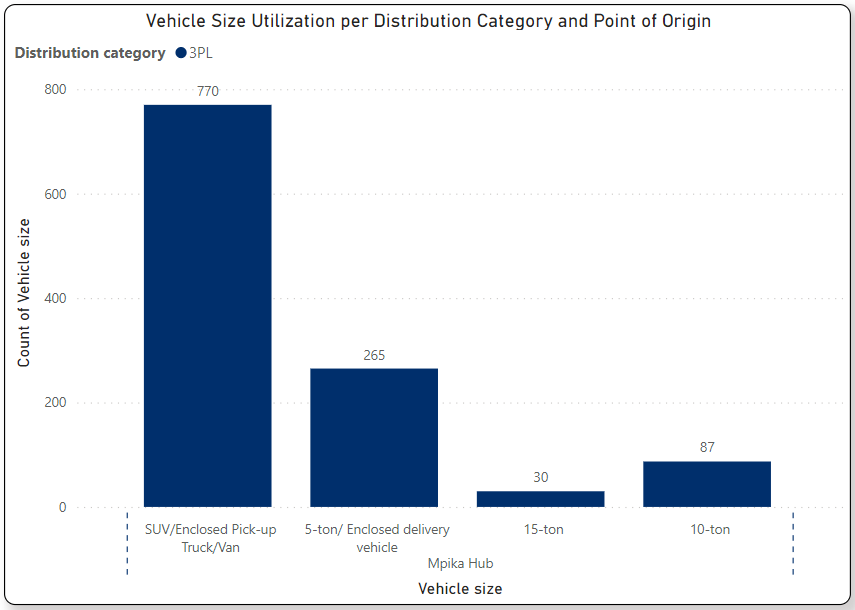 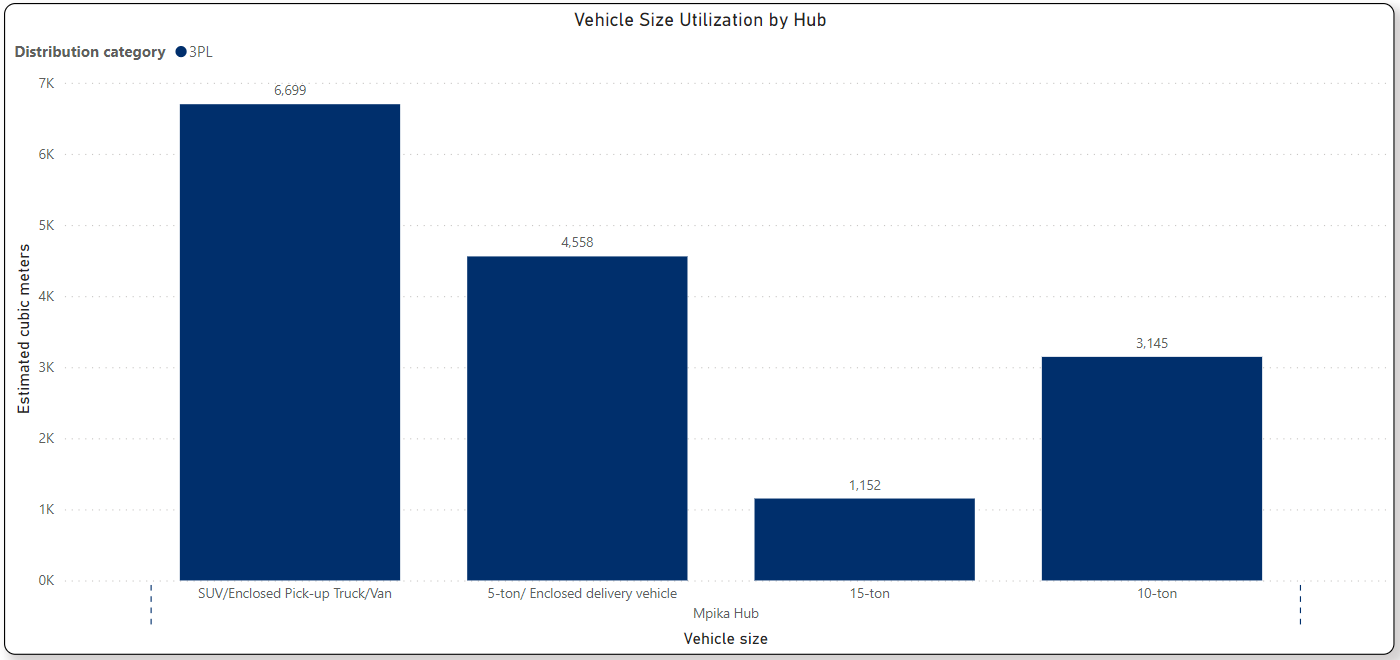 Total of 15,554 cubic meters of medical commodities were distributed between May 2022 and March 2023, with monthly average distribution by vehicle type as shown: 	
SUV/Enclosed Pick-up Truck/Van - 609 cubic meters.
5-ton/ Enclosed delivery vehicle - 414 cubic meters. 
10-ton - 286 cubic meters.
15-ton - 105 cubic meters.
18
Deliveries by type of drop and SDPs reachedMay 2022 – Mar 2023
19
Deliveries by type of drop and SDPs reached - Luanshya
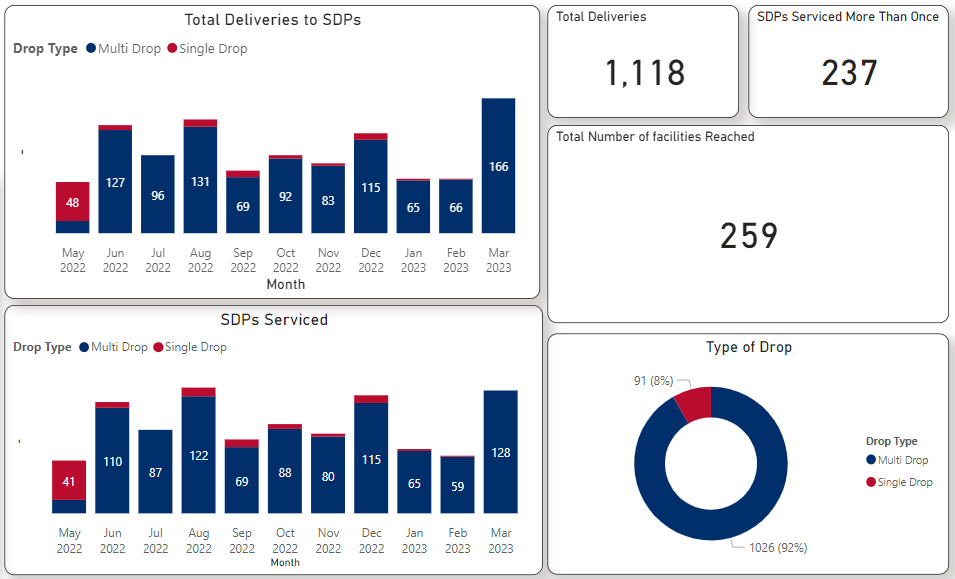 1,118 deliveries were made by Luanshya hub between May 2022 and March 2023.

We observed an average of 102 delivery drops per month.

An average of 24 facilities were visited per month, equating to 5 SDPs per week during the reporting period. 

92% of deliveries were multi-drops and 8% were single drops.
20
Deliveries by type of drop and SDPs reached - Mansa
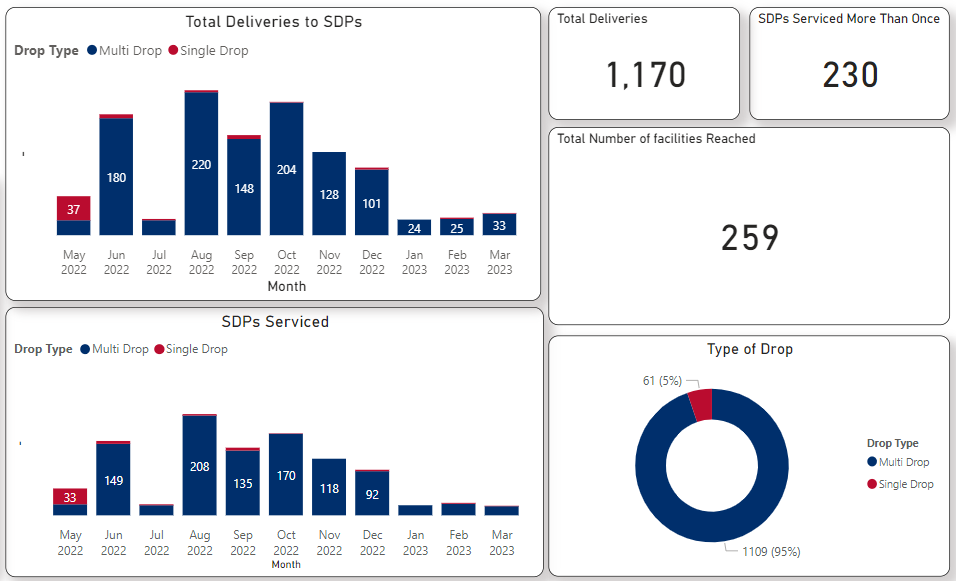 1,170 deliveries were made by Mansa hub between May 2022 and March 2023.

We observed an average of 106 delivery drops per month.

An average of 24 facilities were visited per month, equating to 5 SDPs per week during the reporting period. 

95% of deliveries were multi-drops and 5% were single drops.
21
Deliveries by type of drop and SDPs reached - Mongu
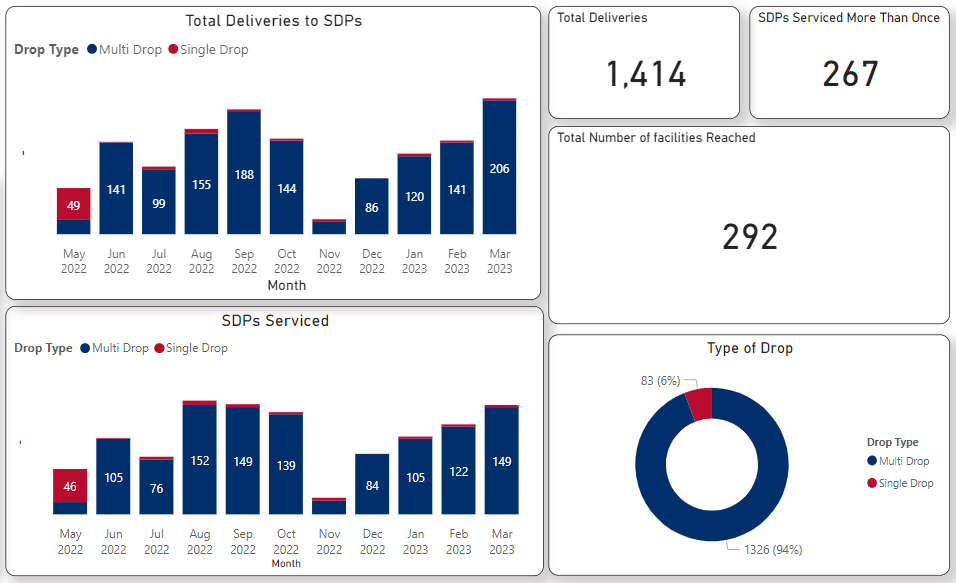 1,414 deliveries were made by Mongu hub between May 2022 and March 2023.

We observed an average of 129 delivery drops per month.

An average of 27 facilities were visited per month, equating to 6 SDPs per week during the reporting period. 

94% of deliveries were multi-drops and 6% were single drops.
22
Deliveries by type of drop and SDPs reached - Mpika
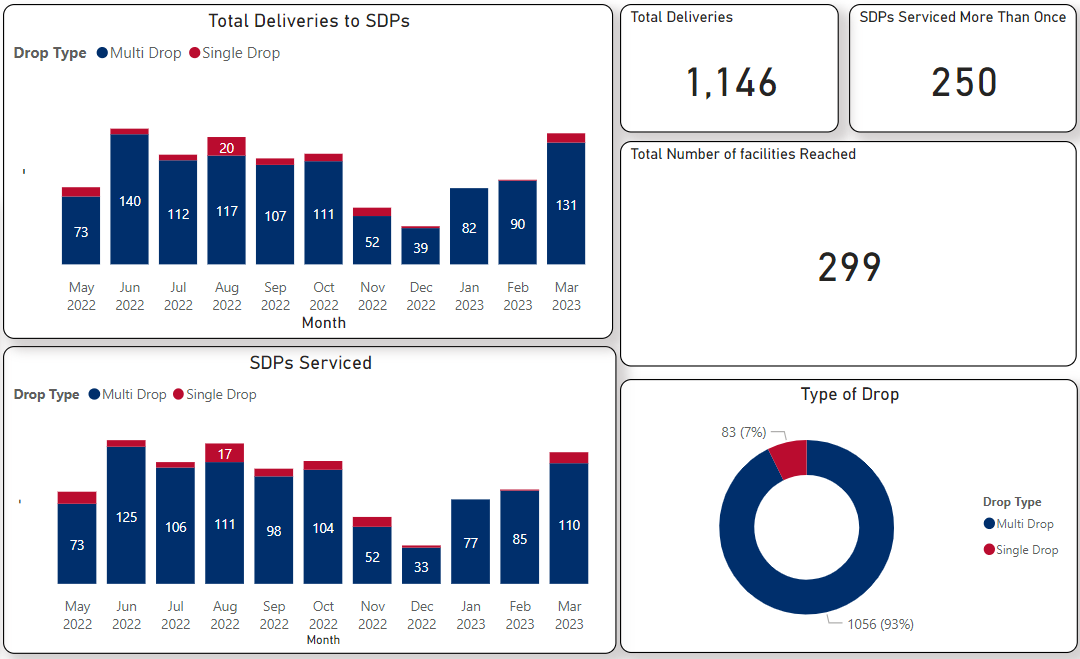 1,146 total deliveries were made by Mpika hub between May 2022 and March 2023.

We observed an average of 104 delivery drops per month.

An average of 27 facilities were visited per month, equating to 6 SDPs per week during the reporting period. 

93% of deliveries were multi-drops and 7% were single drops.
23
Total / Average VolumeMay 2022 – Mar 2023
24
Estimated cubic meters by distribution category - Mansa
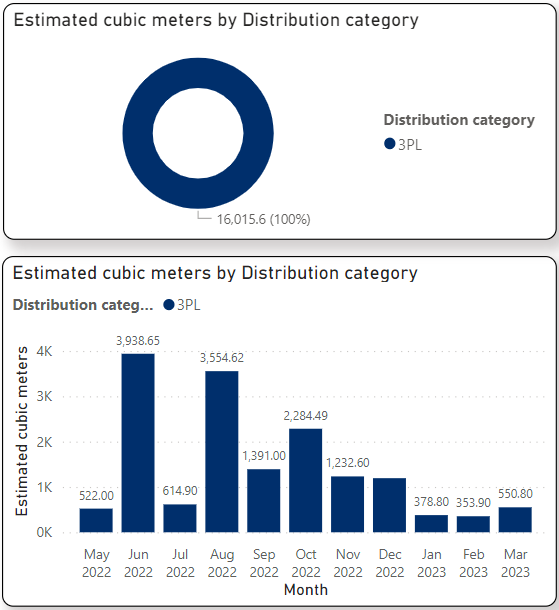 16,016 cubic meters of medical commodities were distributed from the Mansa hub between May 2022 and March 2023 representing 83% of the total volume distributed.

We observed an average of 1,456 cubic meters distributed per month and 334 per week.
25
Estimated cubic meters by distribution category - Luanshya
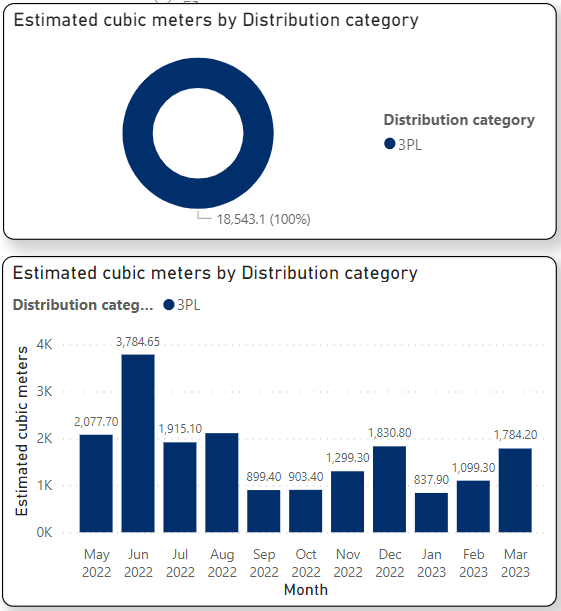 18,543 cubic meters of medical commodities were distributed from the Luanshya hub between May 2022 and March 2023 representing 81% of the total volume distributed.

We observed an average of 1,686 cubic meters distributed per month and 386 per week.
26
Estimated cubic meters by distribution category - Mongu
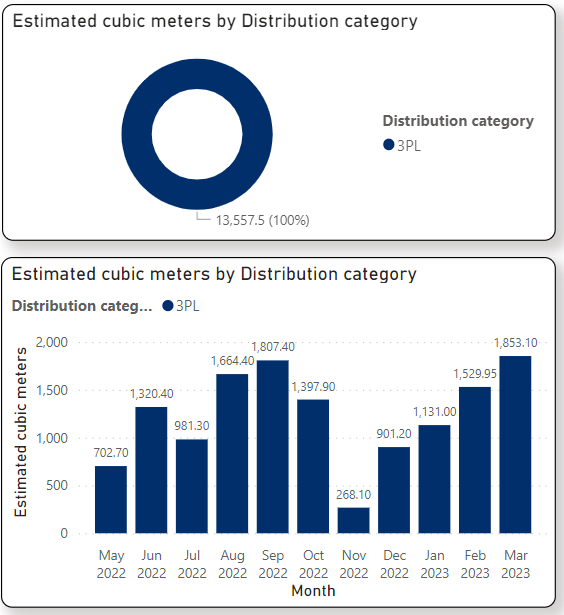 13,557 cubic meters of medical commodities were distributed from the Mongu hub between May 2022 and March 2023 representing 81% of the total volume distributed.

We observed an average of 1,232 cubic meters distributed per month and 282 per week.
27
Estimated cubic meters by distribution category - Mpika
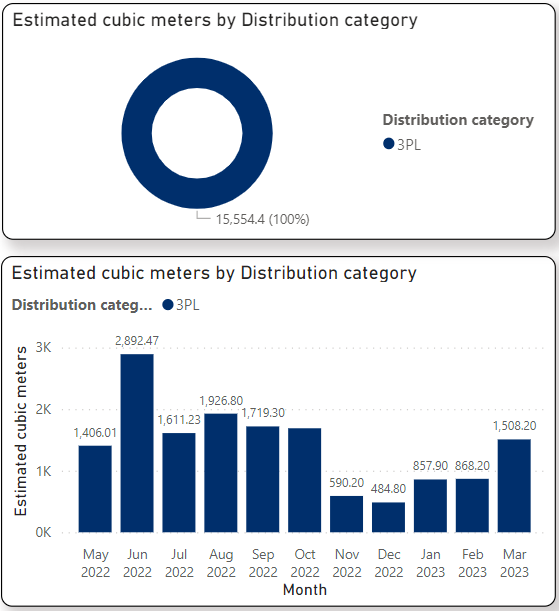 15,554 cubic meters of medical commodities were distributed from the Mpika hub between May 2022 and March 2023 representing 70% of the total volume distributed.

We observed an average of 1,414 cubic meters distributed per month and 324 per week.
28
Total (One Way) / Average KM CoveredMay 2022 – Mar 2023
29
Kilometers covered by distribution category - Luanshya
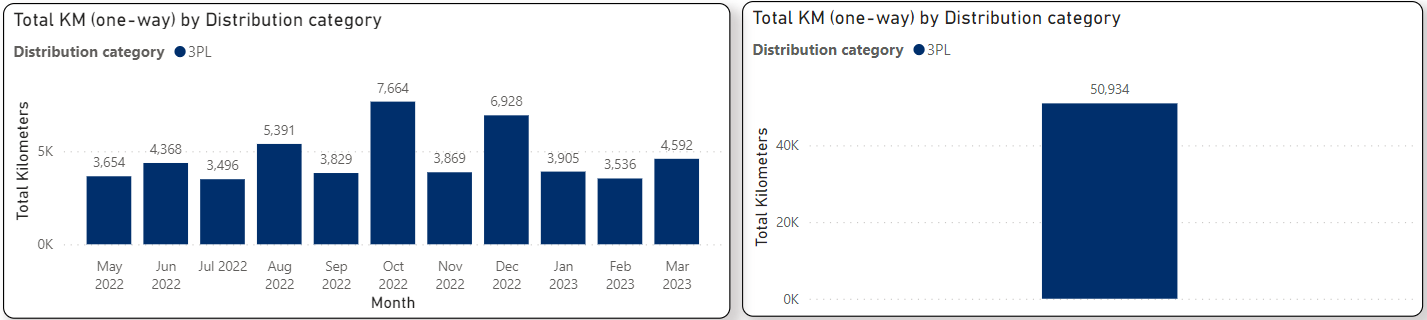 3PL vehicles covered 50,934 kilometers from the Luanshya hub to distribute health commodities between May 2022 and March 2023.

Translating into an average of 4,630 kilometers per month and 1,061 per week.
30
Kilometers covered by distribution category - Mansa
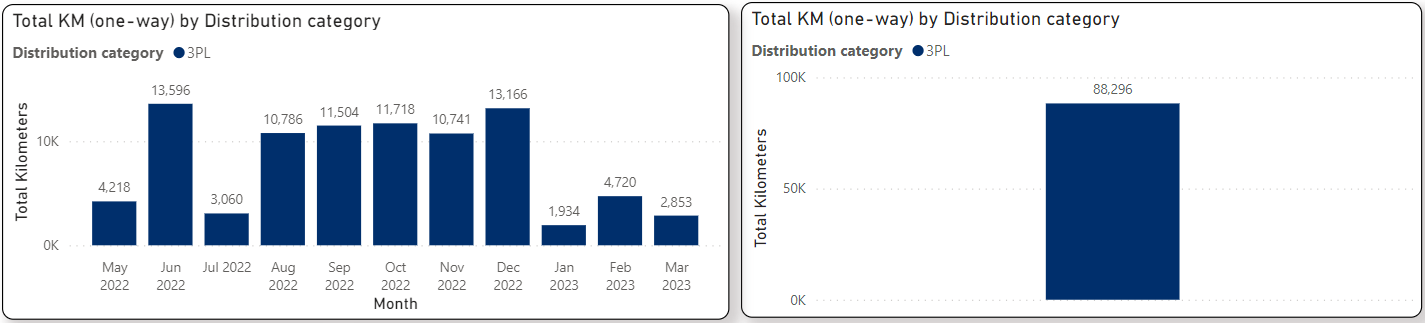 3PL vehicles covered 88,296 kilometers from Mansa hub to distribute health commodities between May 2022 and March 2023.

Translating into an average of 8,027 kilometers per month and  1,840 per week.
31
Kilometers covered by distribution category - Mongu
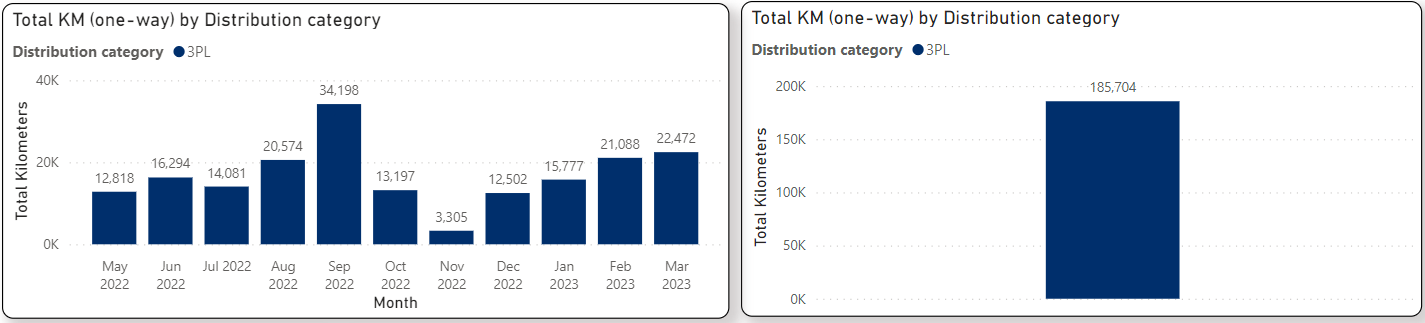 3PL vehicles covered 185,704 kilometers from Mongu hub to distribute health commodities between May 2022 and March 2023.

Translating into an average of 16,882 kilometers per month and 3,869 per week.
32
Kilometers covered by distribution category - Mpika
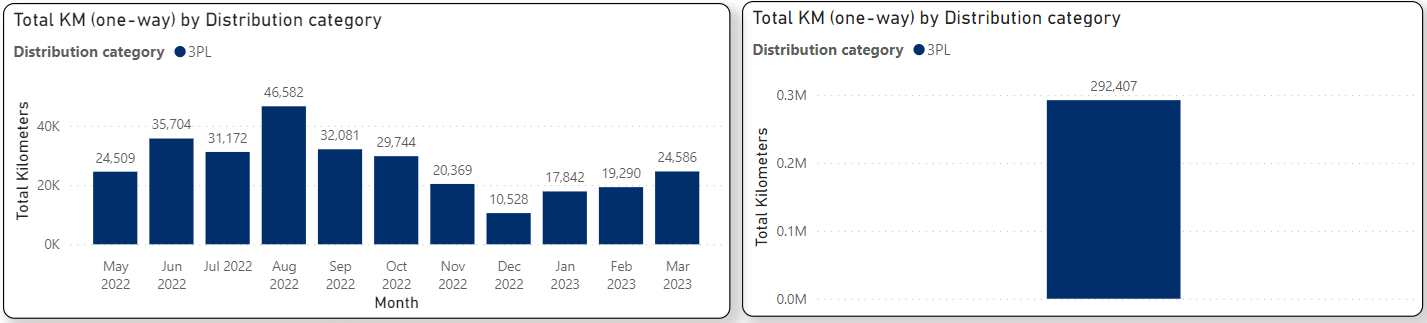 3PL vehicles covered 292,407 kilometers from Mpika hub to distribute health commodities between May 2022 and March 2023.

Translating into an average of 26,582 kilometers per month and 6,091 per week.
33